Организационно-управленческая структура 
ООО «Пансионат для пожилых людей «Невская Дубровка»
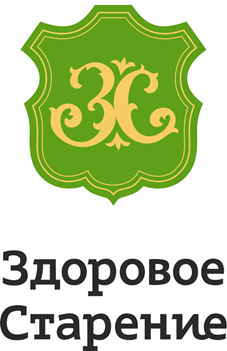 Генеральный директор
Здоровое Старение
Заместитель генерального директора по развитию
Администратор
Главный бухгалтер
Заместитель генерального директора по общим вопросам
Заместитель генерального директора по медицинской части
Врач-терапевт
Бухгалтер
Машинист по стирке и ремонту белья
Специалист по пожарной безопасности
Педагог-психолог
Врач-гериатр
Подсобный рабочий (разнорабочий)
Администратор баз данных
Специалист по охране труда и ТБ
Психолог
Врач-психиатр
Кладовщик
Старшая 
медицинская сестра
Воспитатель
Водитель
Специалист по безопасности 
ГО и ЧС
кассир
Парикмахер
Медицинская сестра
Культорганизатор
Дворник
Педагог дополнительного образования
Специалист по персоналу
 и кадровой работе
Младшая 
медицинская сестра
Охранник
Повар
Помощник повара
Специалист по социальной работе
Санитарка
Кухонный работник
Юрисконсульт
Сестра-хозяйка
Инструктор по адаптивной физкультуре
Уборщик